Executive Summary & Recommendations
Executive Summary
The results demonstrate key areas in which the College delivers well for its members, and others where improvements can be made. These results provide a marker in the sand from which improvements can be made and measured. The RCPath KPI metrics are generally weaker compared to RbD’s normative data for medical royal colleges. Overall rating score
58% of respondents give a positive overall rating to the RCPath, compared to the norm of 65%. 
Those who rate the College positively appreciate its excellent standards, strong support for members, and effective communication. 
However, those who rate it less positively mention issues such as lack of representation, high membership costs, and a sense of disconnection from the College.

Net Promoter Score (NPS)
The RCPath's NPS stands at -8, which although negative is more positive than the medical royal college norm of -14. 

Value for money
42% feel that RCPath membership represents good/very good value for money, which is weaker than the norm (59%). 
Nearly half of the respondents (46%) believe that RCPath membership offers (quite/very) poor value for money, versus a norm of 30%.
Those who give weaker value for money scores lack clarity about the benefits they get from their membership, and feel they struggle with the cost/benefit analysis of what they feel they get versus what they pay.
How members describe RCPath
A variety of positive and negative words are used to describe the RCPath. The most frequently mentioned are "professional" (58%), "educational" (50%), and "London-centric" (29%).
Executive Summary
Role of the College and overall performance
Respondents feel the RCPath does a good job in delivering recognition via post-nominals, maintaining standards of training in pathology and promoting of standards and quality improvement. These are all areas that members regard as being important for the College to provide. 

Looking at the balance of 'importance' versus 'how well' the RCPath delivers, the RCPath generally performs well in the areas that are of greatest importance to its members, although they would like to see some improvements in terms of how the College promotes and supports pathologist workforce planning and how it inspires the next generation of pathologists.
Member Engagement
43% of members feel they could gain more from the RCPath, while 36% express pride in their membership. Both these areas align with the norm for medical royal colleges.

11% of respondents indicate that they have a strong sense of belonging to the College.
When comparing the responses to the statements "I am proud to be a part of the College" and "I have a strong sense of belonging to the College" there is a notable difference. A higher percentage of members feel proud to be part of the College compared to those who feel a sense of belonging, suggesting that pride in the College does not necessarily translate into a  personal feeling of belonging.

Just over a quarter (29%) of members are content that they receive what they need from the College without contributing much. The same proportion (29%) feel they are currently not getting as much as they could from their membership and feel the College could do more to improve this. Overall, engagement metrics indicate that some members' connection and involvement with the College could be improved.
KPI summary
RCPath
2024
Medical Royal College Norm
Membership Norm
Overall rating
Top 2 (Those selecting 5 or 4 out of a 5-point scale)
58%
65%
66%
Value for money
Top 2 (Those selecting 5 or 4 out of a 4-point scale)
59%
42%
67%
NPS
-14
+8
-9
1a  How do you rate the Royal College of Pathologists as an organisation? Using a scale of 1 to 5, where 1 is very poor and 5 is excellent. Base: Asked to all (1,792)2  How likely are you to recommend membership of the Royal College of Pathologists to colleagues and peers? Using a scale of 0 to 10, where 0 is not at all likely and 10 is extremely likely. Base: Asked to all (1,792)
3a. How do you rate membership of the Royal College of Pathologists in terms of value for money? Base: Asked to all (1,792)RbD normative database: Medical Royal Colleges: Overall rating (44,745), Value for money (36,288), NPS (35,196). Membership Norm: Overall rating (183,109), Value for money (101,871), NPS (96,600)
The recommendations following this research are split into two tiers…
Tier 1
Tier 2
Tier 2 recommendations focus on specific niches within the RCPath membership, these recommendations will address areas that can be targeted towards specific groups.
Tier 1 recommendations focus on the overall RCPath membership – providing actionable recommendations that would benefit the broad membership.
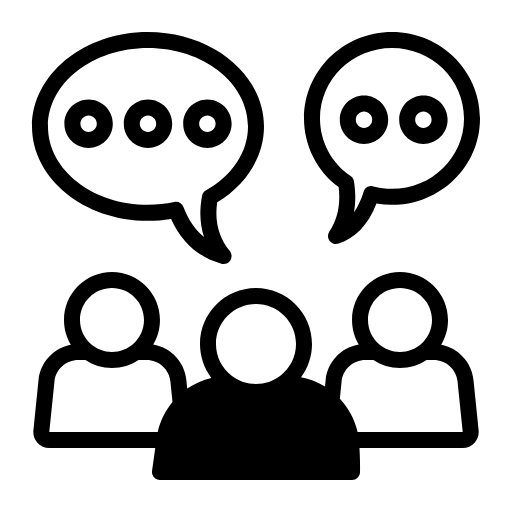 Considering recommendations for both Tier 1 and Tier 2 will help RCPath target the needs of the profession as a whole – while also ensuring that the specific needs of smaller groups are heard, acknowledged and actioned to maximise the impact of this research.
01
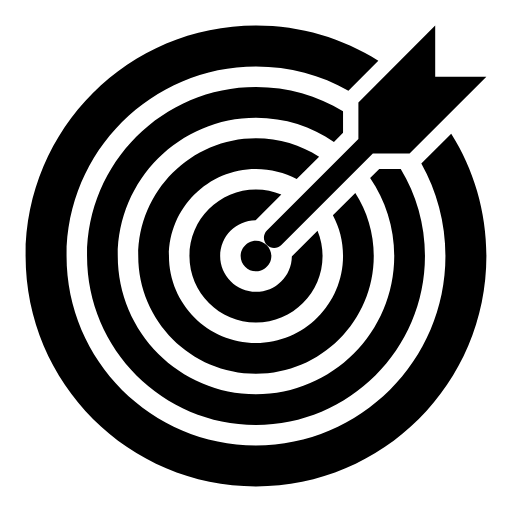 02
Recommendations
Tier 1 Recommendations
Tier 1 Recommendations
Clearly articulate the tangible and intangible benefits of RCPath membership to help shift the focus from cost to value
Improve responsiveness to member enquiries
For those who hold weaker perceptions of the RCPath, many cite a lack of value derived from: 

Membership fees that are regarded as very expensive, and 

A poor understanding of the benefits offered from membership. 

Care must be taken to move the focus of the conversation away from cost and shift this towards what can be gained from RCPath membership. Clarification of clear tangible benefits alongside a stronger focus on intangible benefits (such as feeling part of a community, association with a prestigious institution, feeling of pride and belonging), is important here. 

Members’ sense of pride derived from membership is good, but the personal sense of belonging is weaker. Build on associations of pride and use this as an opportunity to link these feelings to a stronger sense of belonging. Help members understand how the RCPath is working to be a home for all pathologists, across the breadth and diversity of the profession.
Respondents who are less positive about RCPath as an organisation highlight the lack of timely or satisfactory communication from the College. Some mention long waiting times for a reply, others feel their needs are unmet with regards to examinations queries. 

Some also feel there can be a lack of assistance from staff when grappling with administrative tasks that they need the College to support them with. 

The RCPath has a small staff base, so care needs to be taken to manage members’ expectations and ensure that they know how quickly they are likely to hear back when they reach out to the College staff.
Tier 1 Recommendations
Tier 1 Recommendations
Continue to maintain the standard of training in pathology
Continue providing educational resources with improved communication and sign-posting
It is universally acknowledged that the RCPath needs to continue to maintain the standard of training in pathology through curricular design and examinations/assessment delivery (95% of members agree this is important, 71% feel this is very important). 

This strength of feeling is consistent across member categories, across differing career stages and across the different specialties.
This is also the area that members feel the RCPath is strongest on, in terms of its delivery of this. 

Continue to maintain the good work that the College does in this area – members have high expectations and value the efforts of the College in upholding these standards.
Respondents highly value the College's role in providing educational resources, particularly its CPD offer. Results indicate that members believe the College is performing well in this area.

However, some express a desire for greater breadth of training materials, educational events, and digital resources. This may be due to inadequate communication and signage for these educational offerings, although some specialties feel their needs are not as well catered for as others.

While many have a positive view of the educational resources available, improved communication and clearer guidance of what is available could help members locate the resources they need more easily. This, in turn, could improve their sense of value for their membership.
Tier 1 Recommendations
Tier 1 Recommendations
Take a stronger stance on advocating for workplace issues
Within the RCPath membership, there is a strong call for the College to take a firmer stance in advocating for the challenges pathologists face in the workplace. This includes raising awareness of workforce shortages and offering support to members who are confronted with these issues. Furthermore, responses from free text responses indicate a desire for the College to be more active in lobbying the UK government to address NHS shortages and improve salaries.

Promoting and supporting workforce planning for pathologists is highly important to members; however, respondents believe that RCPath’s performance in this area could be improved. 

Being more proactive in addressing these challenges and demonstrating that the College is taking action could improve this perception, while also showing that the College is attentive to the needs of its members and their calls for advocacy.

It is also important that members are given clarity about what the RCPath intends to do, and what is outside of its remit. Consult members on policy positions and lobbying activity and ensure you understand their perspectives. Setting clear parameters here can help manage members’ expectations.
Tier 2 Recommendations
Tier 2 Recommendations
Enhancing Fellows’ engagement and perception of RCPath
Use research findings as an opportunity to talk to members
Acknowledge members' concerns, demonstrate you're listening and show them you're prepared to make changes based on the feedback they have provided. 

Research findings provide organisations with a compelling reason to talk to their membership.

Members took the time to share their views, now the RCPath needs to clearly show that members’ time and contributions are valued and will help influence change.
Fellows comprise the largest and most strategically important segment of RCPath's membership, making it essential to understand their priorities. Across all career stages, Fellows consistently identify three key areas as important for the College to focus on:

Maintaining the standard of training in pathology through curricular design and examinations/assessment delivery.
Providing access to continuing professional development opportunities.
Being the voice of pathology.

Fellows at the start and at the end of their career hold more positive perceptions of the RCPath, with those in the middle slightly weaker. The areas outlined above reflect the needs of Fellows who are in mid-career and established career stages. Continuing to deliver on the first two, and elevating prominence in the third would help the College deliver and communicate in way that resonate with Fellows of these career stages.

Continue

Enhance
Requires greater demonstration
Tier 2 Recommendations
Tier 2 Recommendations
Tailor communications and offerings for specialties
Diversity is a strength but also a challenge
This research has identified key areas relevant to the entire membership, particularly the advocacy for the workforce. However, due to the diverse range of specialties within the RCPath membership, it is essential to understand how to communicate effectively with these sub-groups. (This will be detailed in the following slides.)

By tailoring communications and resources, as well as identifying priority advocacy areas across the different specialties, the College can work to enhance the experience of its members. 

This approach could foster a greater sense of belonging, pride, and value for money among members, especially in specialties that currently report low levels in these areas, such as genetics, which has a low sense of belonging; microbiology, which has a low sense of pride; and cellular pathology, where value for money is perceived to be low.
Pride in the profession
Pride derived from membership 
We’re all in it together
Celebration of achievements
Tell the public what we do for them
Embrace shared experiences
We all have a home at the RCPath
Address challenges together
The profession
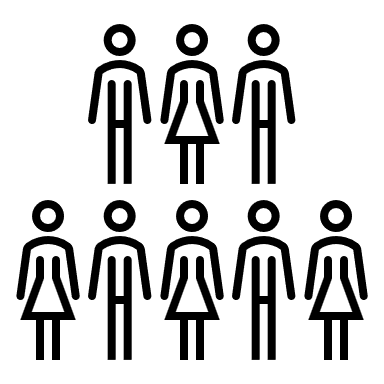 Talk to ‘my people’
The person
Thank them for their contribution
We listened to you – and we will respond
Here’s what the RCPath can do for you/your specialty
We understand you
Here’s what we offer 
Here’s how others have benefitted
Here’s what is planned that can benefit you
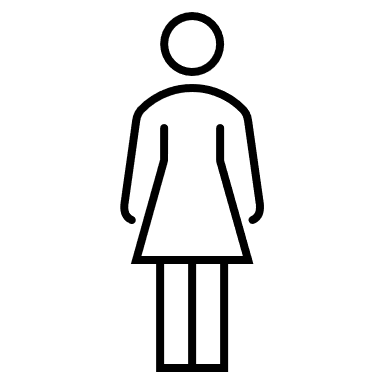 Talk to ME
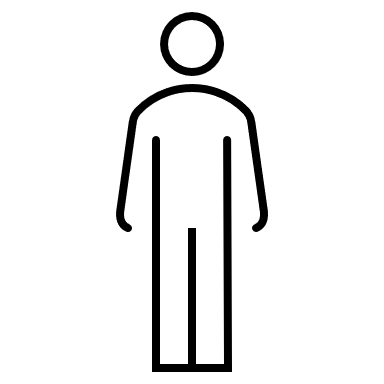 Embrace members’ differences and be clear how their collective contribution makes pathology the success that it is today.
Tier 2 – Targeting specialties
Top three areas of importance for each speciality…
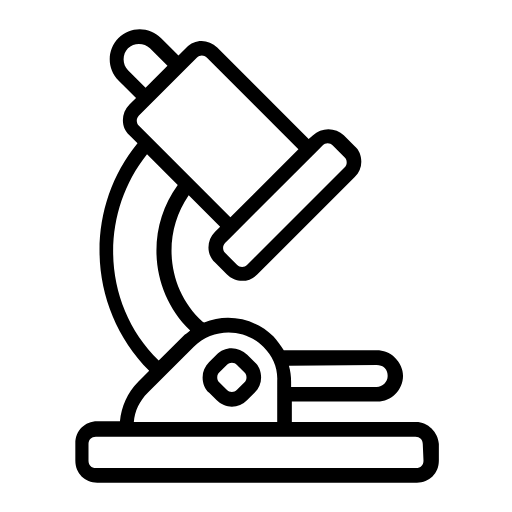 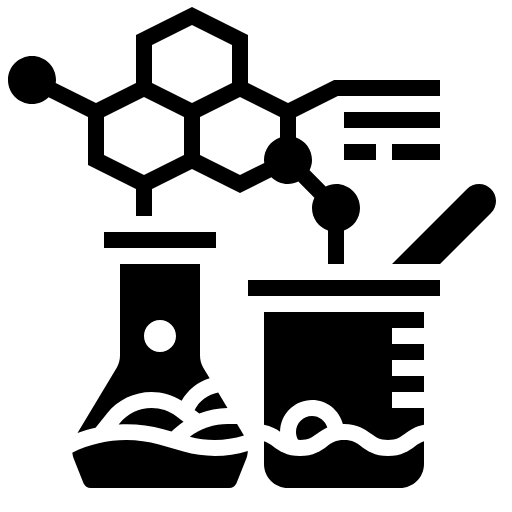 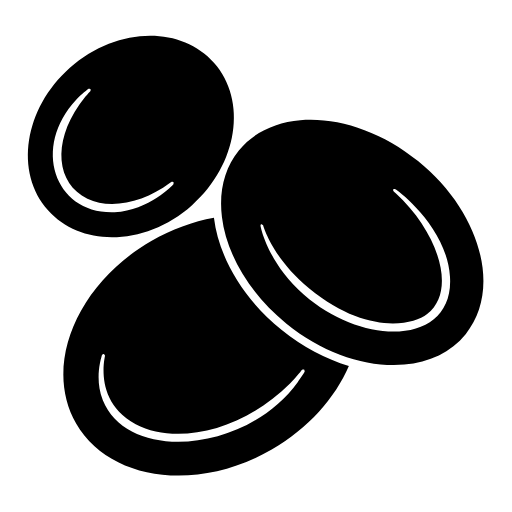 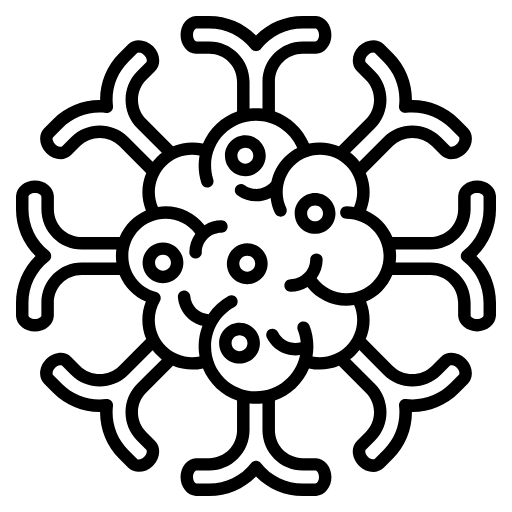 Cellular Pathology
Microbiology
Clinical Biochemistry
Haematology
Maintaining the standard of training in pathology through curricular design and examinations/ assessment delivery

Providing access to continuing professional development opportunities 

Promoting standards and quality improvement in pathology services
Maintaining the standard of training in pathology through curricular design and examinations/ assessment delivery 

Promoting and supporting pathologist workforce planning 

Promoting standards and quality improvement in pathology services
Being the voice of pathology 

Maintaining the standard of training in pathology through curricular design and examinations/ assessment delivery 

Promoting standards and quality improvement in pathology services
Maintaining the standard of training in pathology through curricular design and examinations/ assessment delivery 

Promoting standards and quality improvement in pathology services 

Promoting and supporting pathologist workforce planning
Tier 2 – Targeting specialties
Top three areas of importance for each speciality…
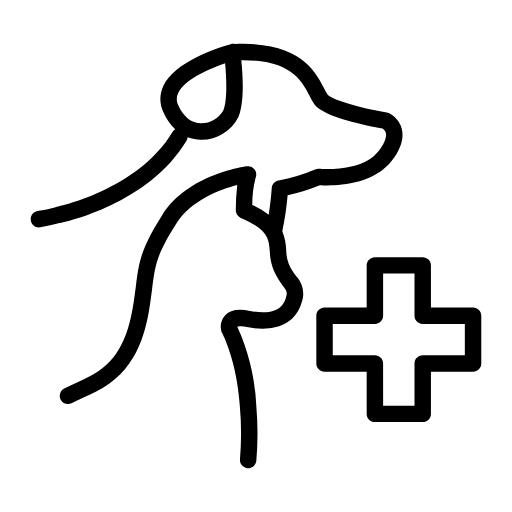 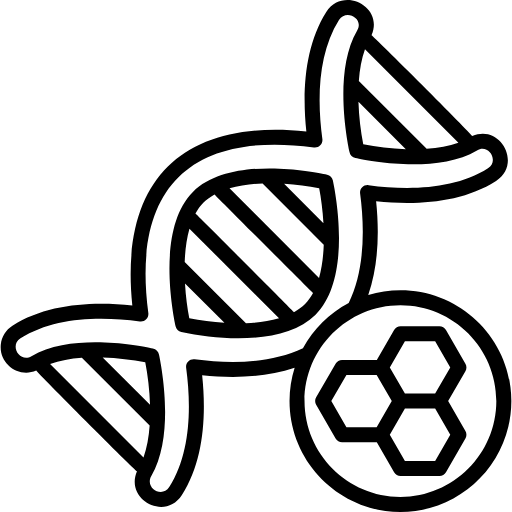 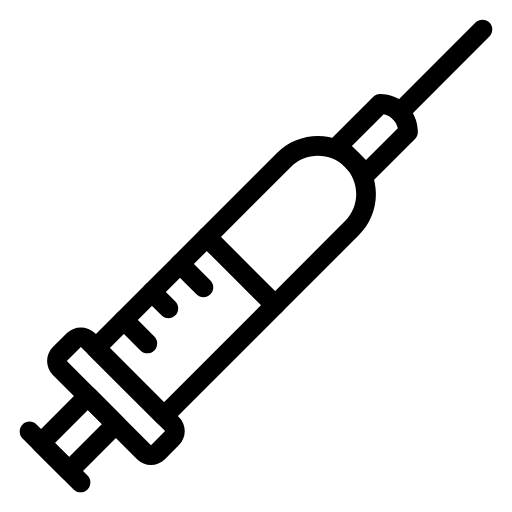 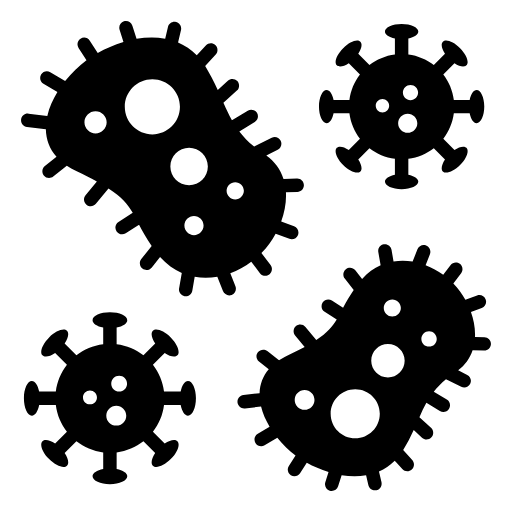 Genetics
Immunology
Virology
Veterinary Pathology
Promoting standards and quality improvement in pathology services 

Providing access to professional guidance 

Being the voice of pathology
Maintaining the standard of training in pathology through curricular design and examinations/ assessment delivery 

Promoting standards and quality improvement in pathology services 

Being the voice of pathology
Maintaining the standard of training in pathology through curricular design and examinations/ assessment delivery 

Promoting and supporting pathologist workforce planning 

Promoting standards and quality improvement in pathology services
Inspiring the next generation of pathologists

Maintaining the standard of training in pathology through curricular design and examinations/ assessment delivery 

Being the voice of pathology
Appendix
Specialty KPI summary
I am proud to be part of the College
Overall rating
Value for money
NPS
Cellular pathology
Microbiology
Clinical biochemistry
Haematology
Genetics*
Immunology*
Virology*
Veterinary pathology*
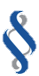 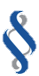 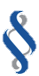 -5
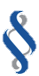 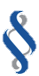 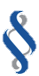 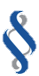 -6
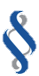 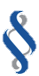 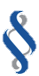 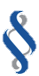 -41
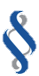 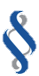 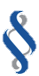 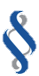 -31
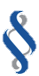 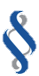 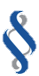 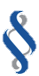 -3
* Caution low base
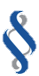 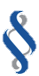 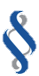 Specialty(ies) with strongest scores
Specialty(ies) with reasonably good scores
Specialty(ies) with weakest scores
Key:
Membership class summary
Overall opinion of RCPath
Most important aspects of membership
Around half (53%) rate the RCPath positively.
Weakest NPS (-16)
Weakest perception of value for money (38% good/very good)
Maintaining the standard of training in pathology through curricular design and examinations/assessment delivery (74%)
Promoting standards and quality improvement in pathology services (67%)
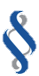 Fellow
Providing access to continuing professional development opportunities (68%)
Promoting standards and quality improvement in pathology services (68%)
Around three quarters (72%) rate the RCPath positively.
Positive NPS (+14) 
Reasonable perception of value for money (50% good/very good)
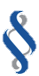 Diplomate and Associate
Medical Examiner and Medical Examiner Officer
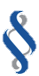 Providing access to continuing professional development opportunities (67%)
Providing access to professional guidance (57%)
Around three quarters (79%) rate the RCPath positively.
Positive NPS (+9) 
Strongest perception of value for money (74% good/very good)
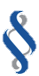 Around three quarters (74%) rate the RCPath positively.
Strongest NPS (+25) 
Reasonable perception of value for money (53% good/very good)
Providing access to continuing professional development opportunities (69%)
Providing access to professional guidance (64%)
Affiliate
1a  How do you rate the Royal College of Pathologists as an organisation? Using a scale of 1 to 5, where 1 is very poor and 5 is excellent. Base: Asked to all (1,792)7a. How important to you is it that the Royal College of Pathologists provides/delivers on the following for its members? Base: Asked to all (1,792).
Membership class summary
I believe the College effectively represents the interests of pathologists
I am proud to be part of the College
I have a strong sense of belonging to the College
Fellow
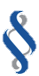 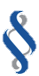 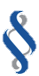 Diplomate and Associate
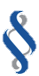 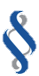 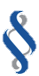 Medical Examiner and Medical Examiner Officer
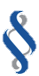 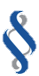 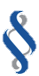 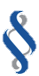 Affiliate
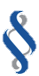 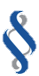 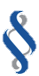 Class with strongest scores
Class with reasonably good scores
Class with weakest scores
Key: